วันที่  26  พฤษภาคม 2565  เวลา 13.30 น. นายสมยศ นามพุทธา ท้องถิ่นจังหวัดยโสธร  ร่วมประชุมคณะกรรมการพนักงานเทศบาลจังหวัดยโสธร (ก.ท.จ.ยโสธร) ครั้งที่5/2565              ณ ห้องประชุมหมอนขิด ศาลากลางจังหวัดยโสธร หลังใหม่ ชั้น 2  โดยมี นายชัยวัฒน์ ชัยเวชพิสิฐ  ปลัดจังหวัดยโสธร เป็นประธาน
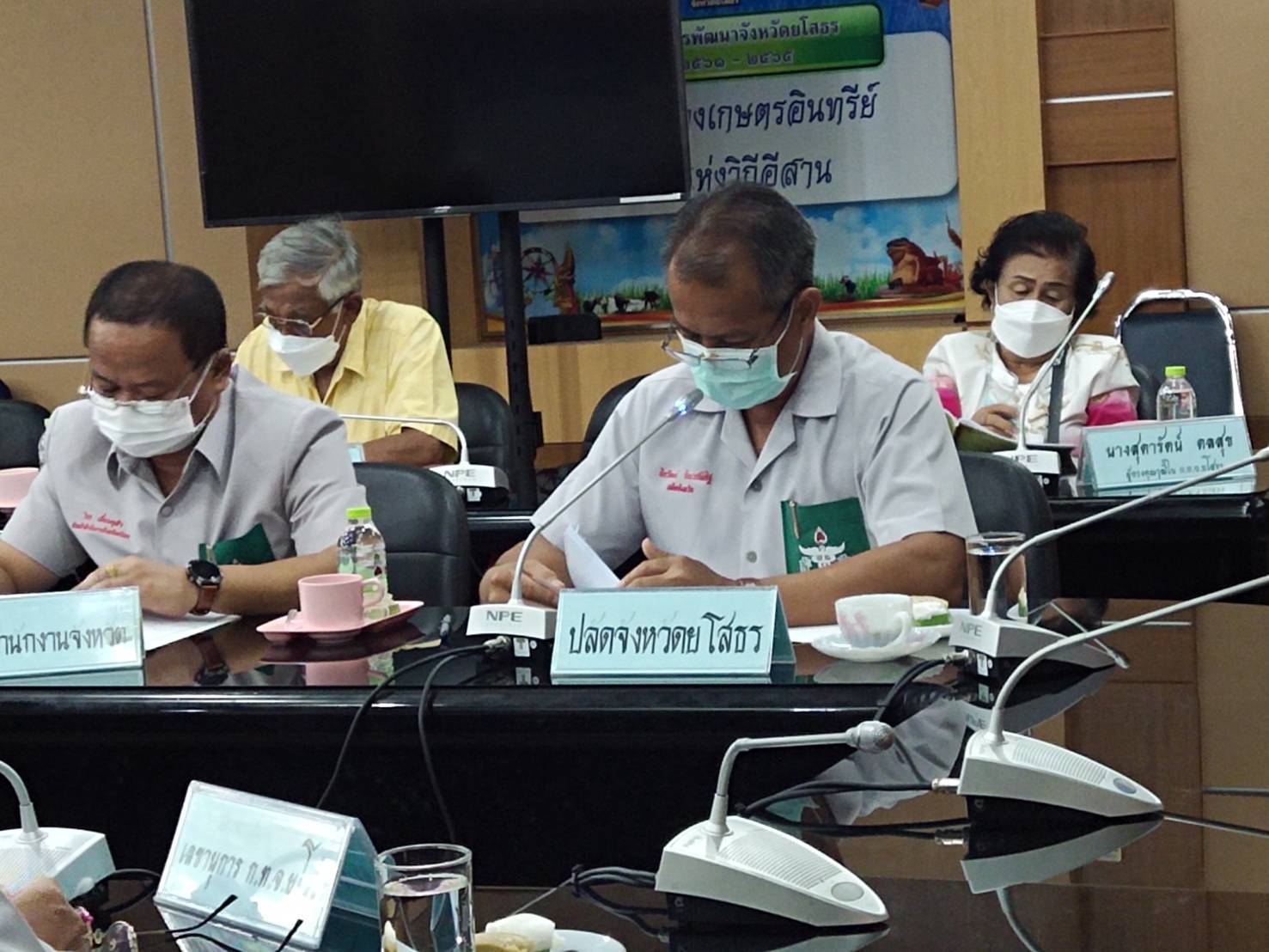 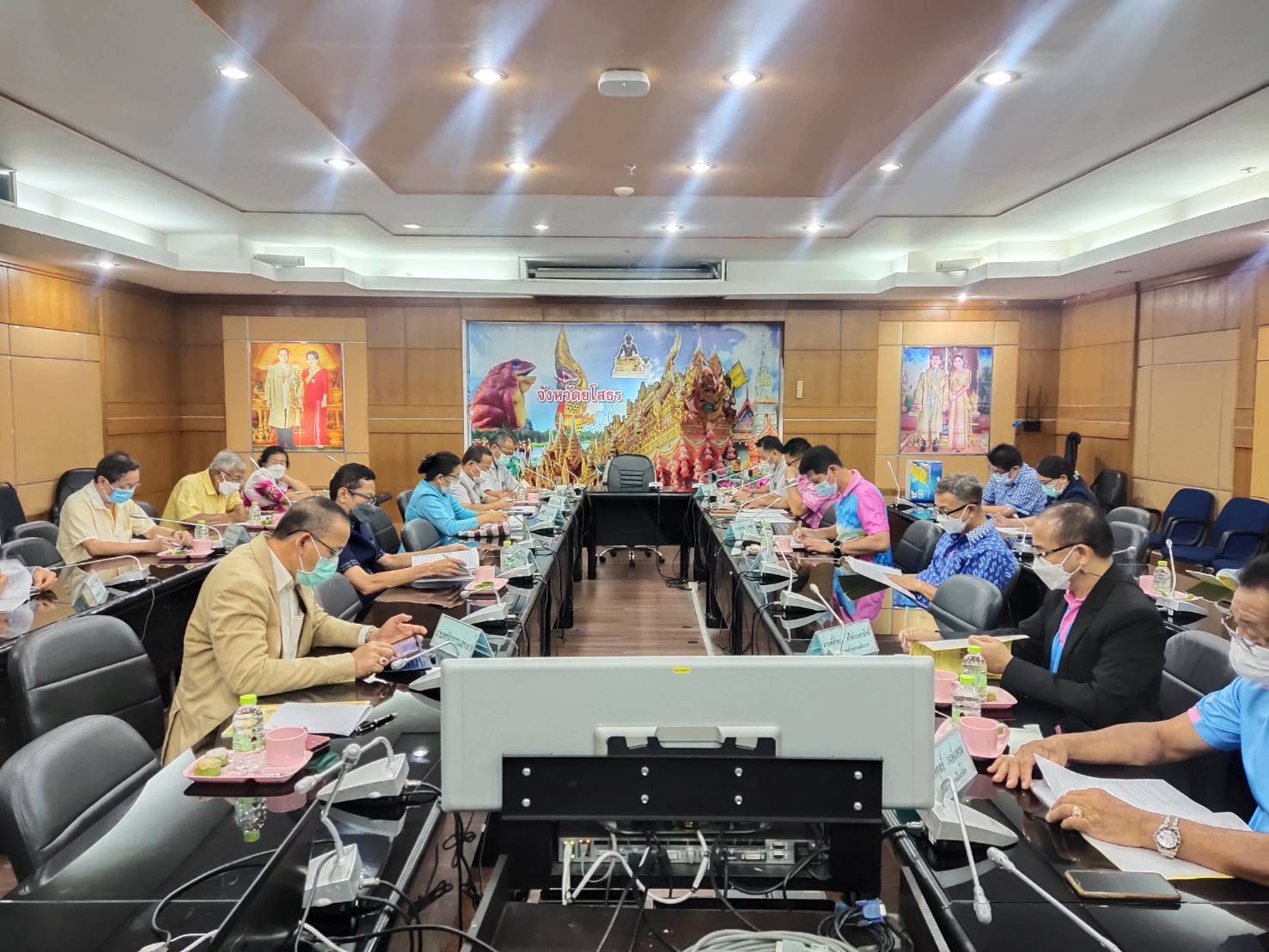 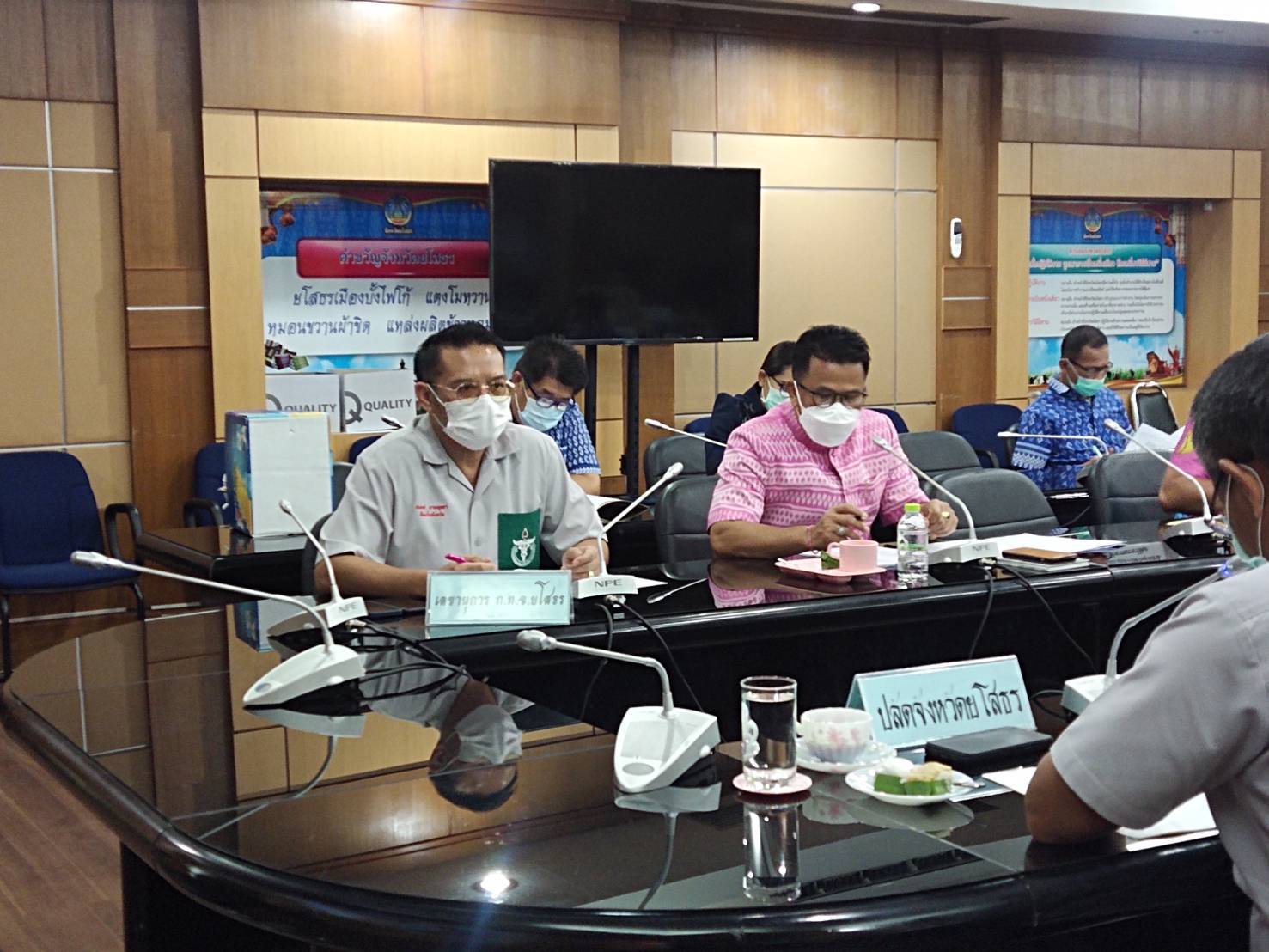 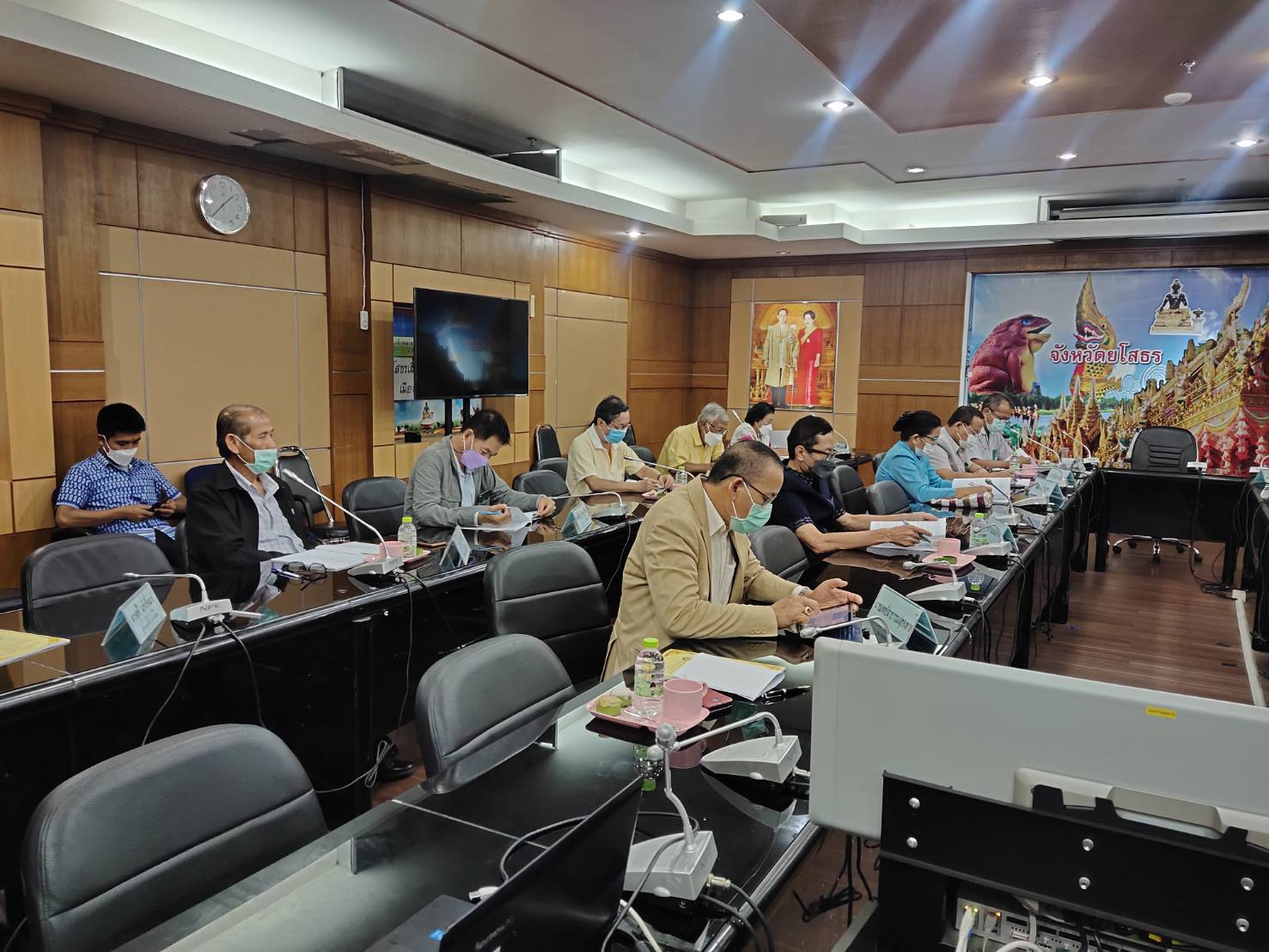